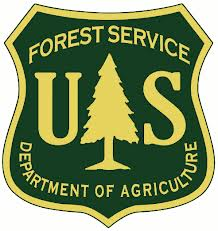 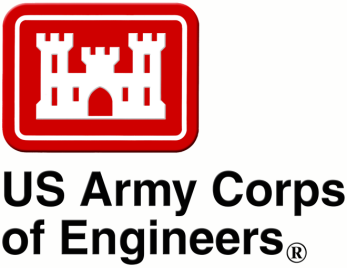 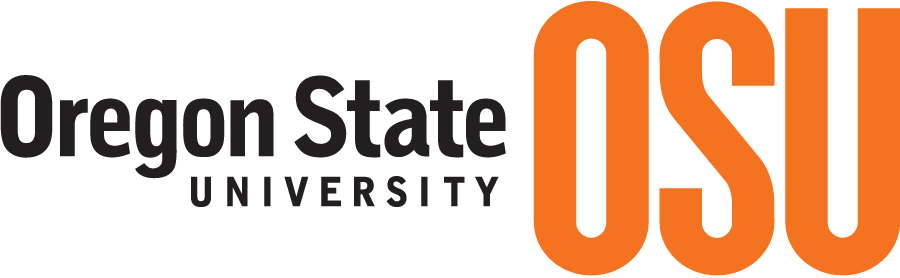 What are the effects of deep drawdown at Fall Creek Reservoir?PART 1: Physical conditions and resource availability
Christina A. Murphy
Sherri Johnson
Ivan Arismendi

Study Code: JPL 14-02-SYS
(Prior: JPL 13-05-FCR; FP 11-03)
Physical Conditions and Resource Availability for Chinook Salmon
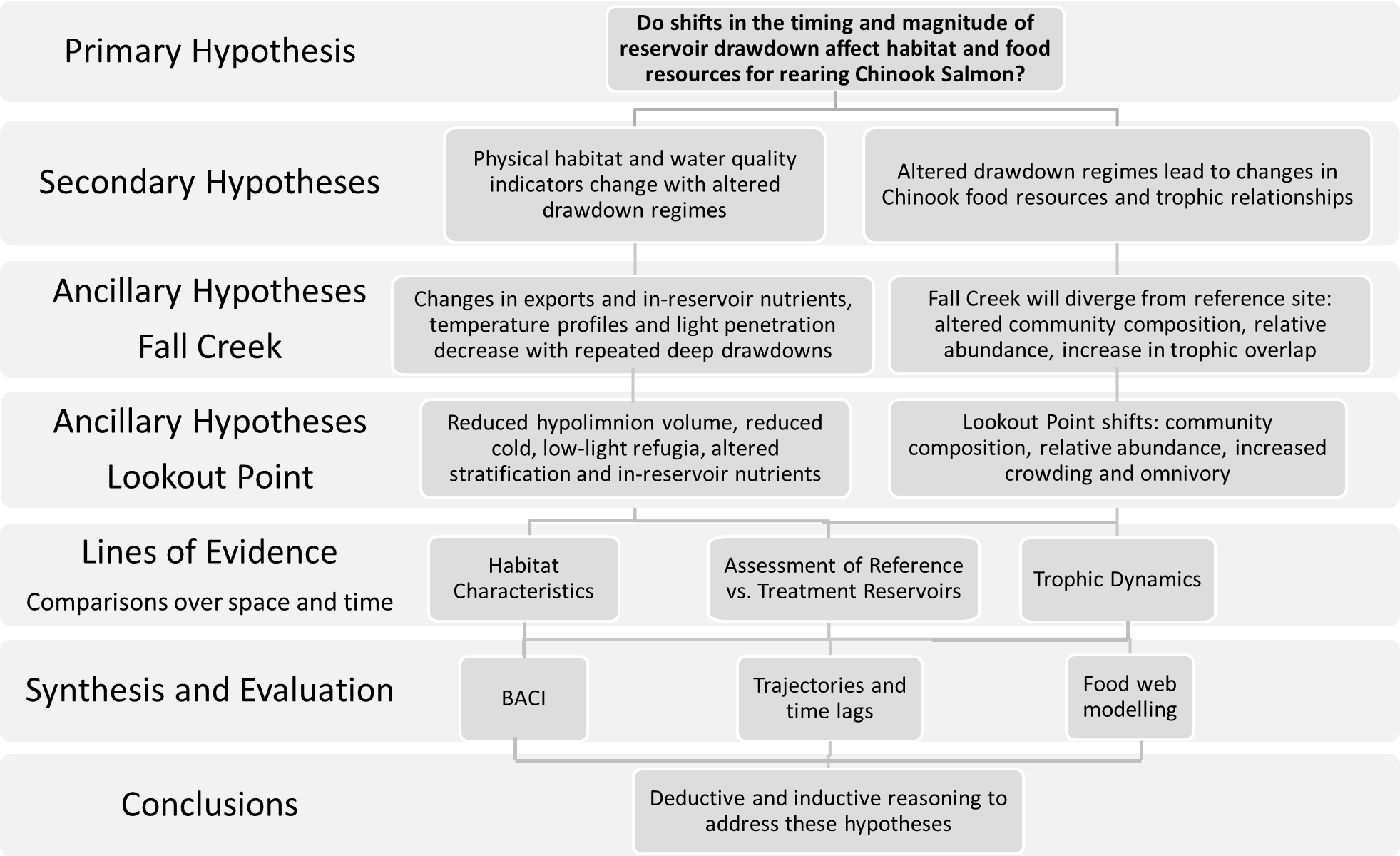 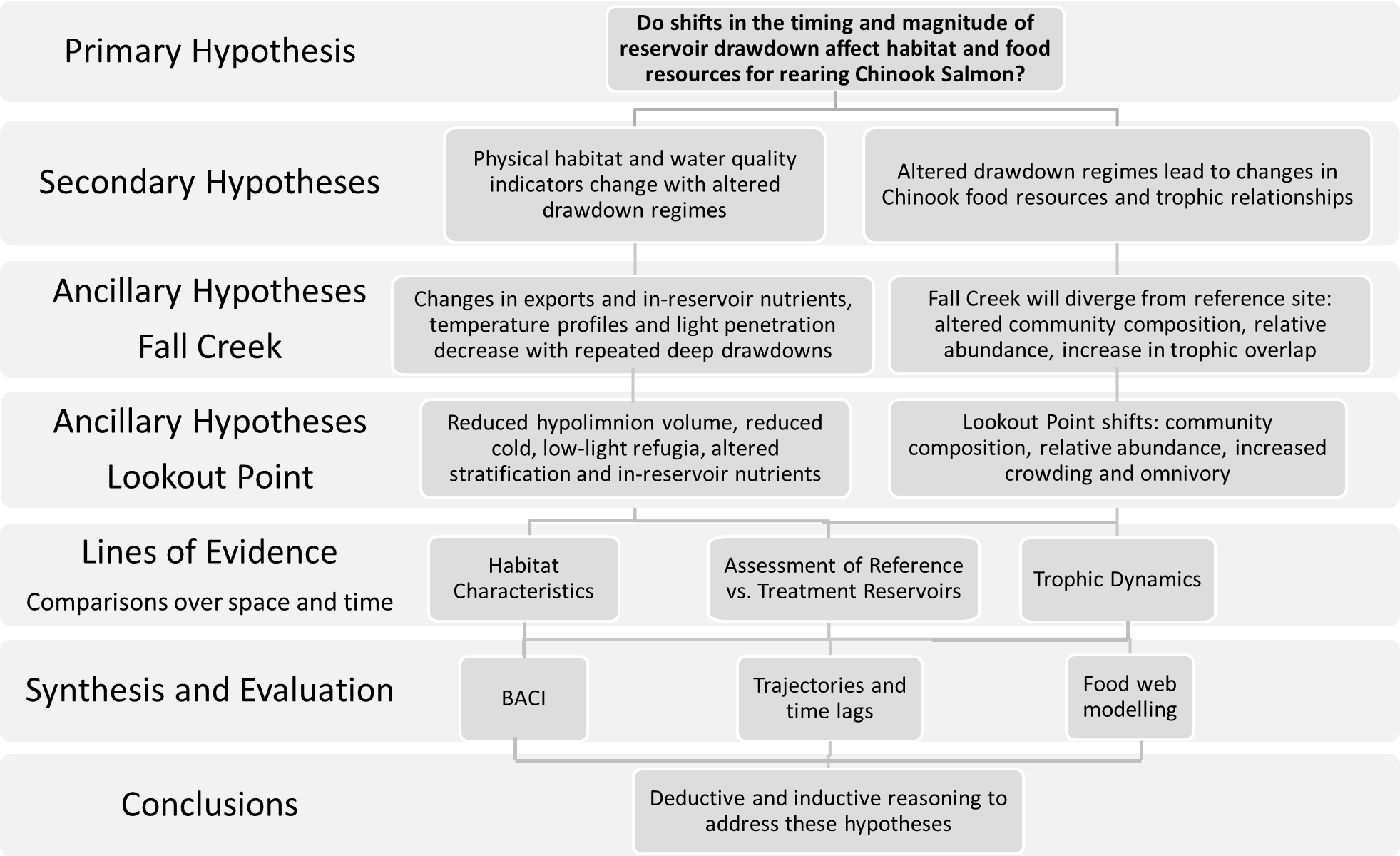 [Speaker Notes: SAY HYPOTHESIS!]
Special Thanks to:
USACE
	Lookout Point
		Greg Taylor
		Todd Pierce
	Portland
		Cindy Studebaker
		Bob Wertheimer
OSU
		Brendan Coffin 
		Brent Johnson
		Margaret Whitmore
		Randy Wildman
	Grad. Committee
		Jason Dunham
		Angela Strecker
		Steve Arnold
ODFW
		Michele Weaver
		Dan Peck
	Springfield 
		Jeff Ziller
		Kelly Reis
		Shannon Richardson
	Reservoir Dogs
		Tom Friesen
		Fred Monzyk 
		Jeremy Romer
		Ryan Emig
NOAA
		Kim Hatfield
…the RM&E folks and many, many others!
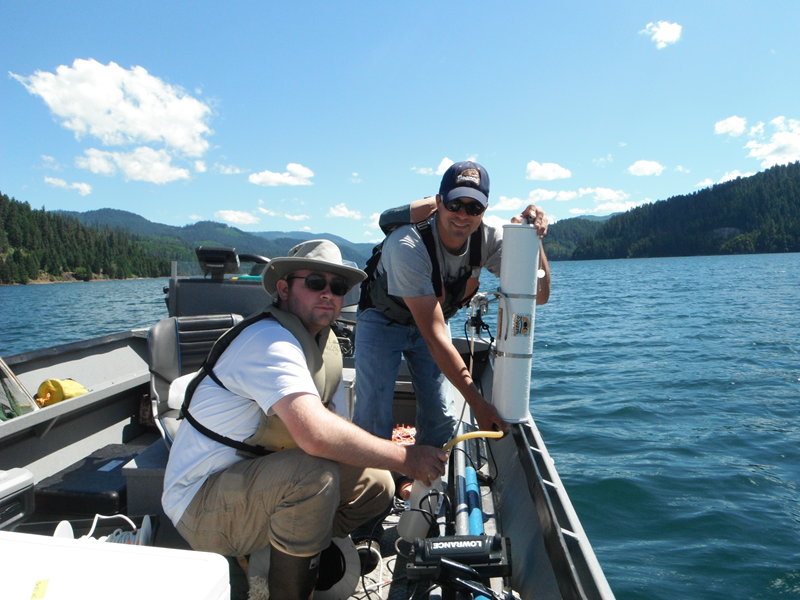 [Speaker Notes: screwtrap]
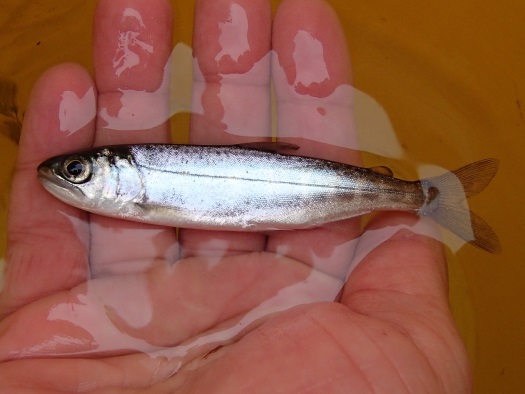 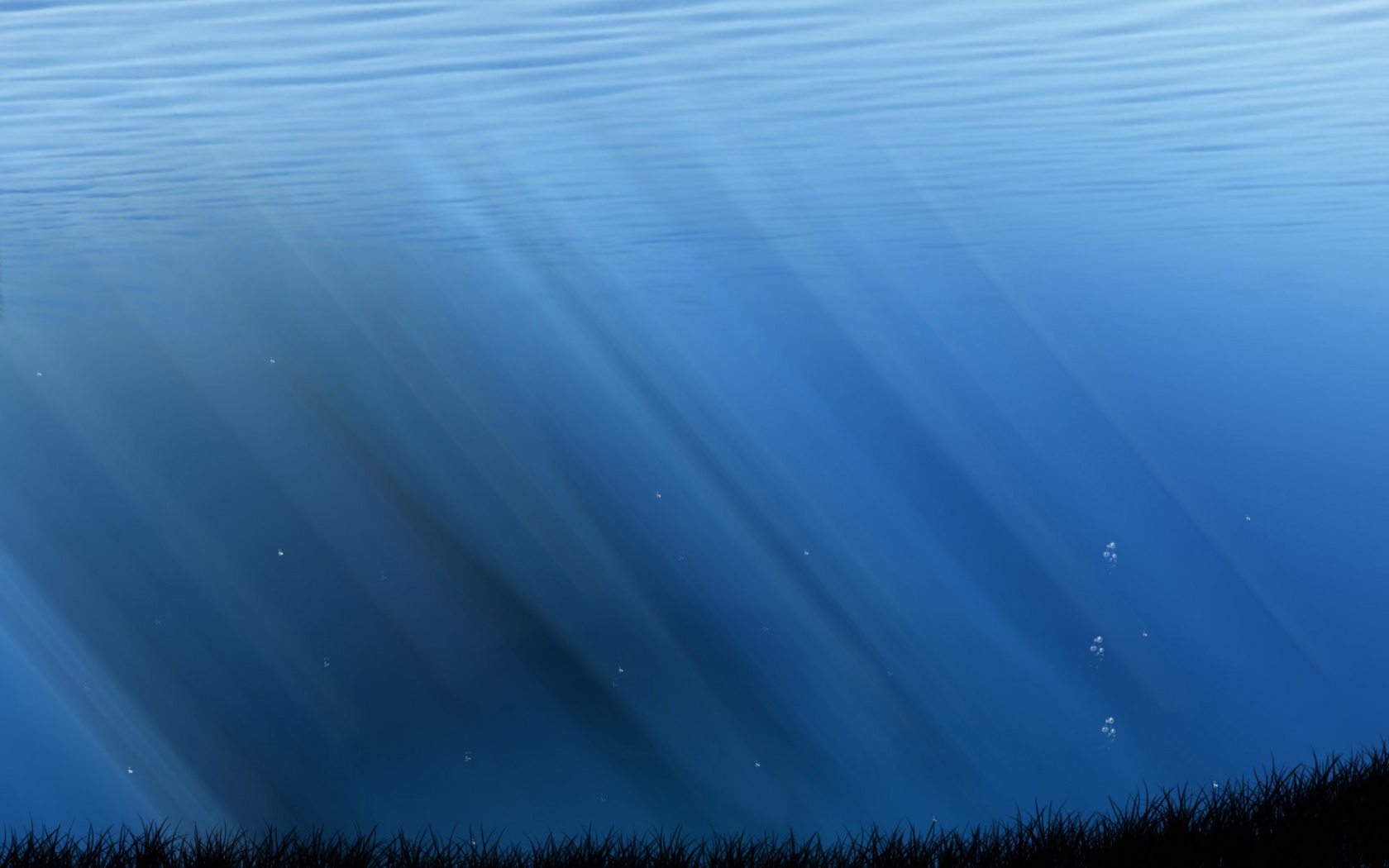 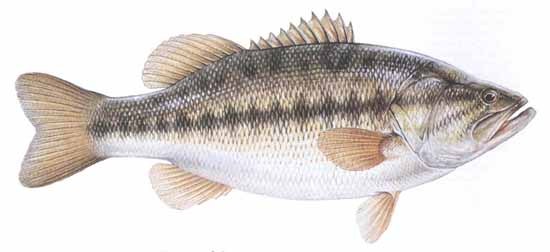 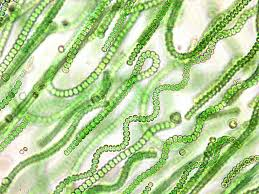 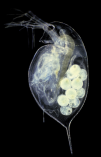 C N P
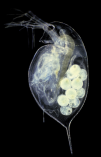 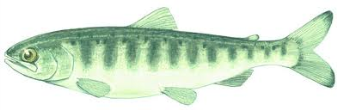 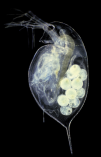 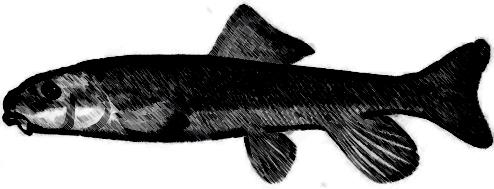 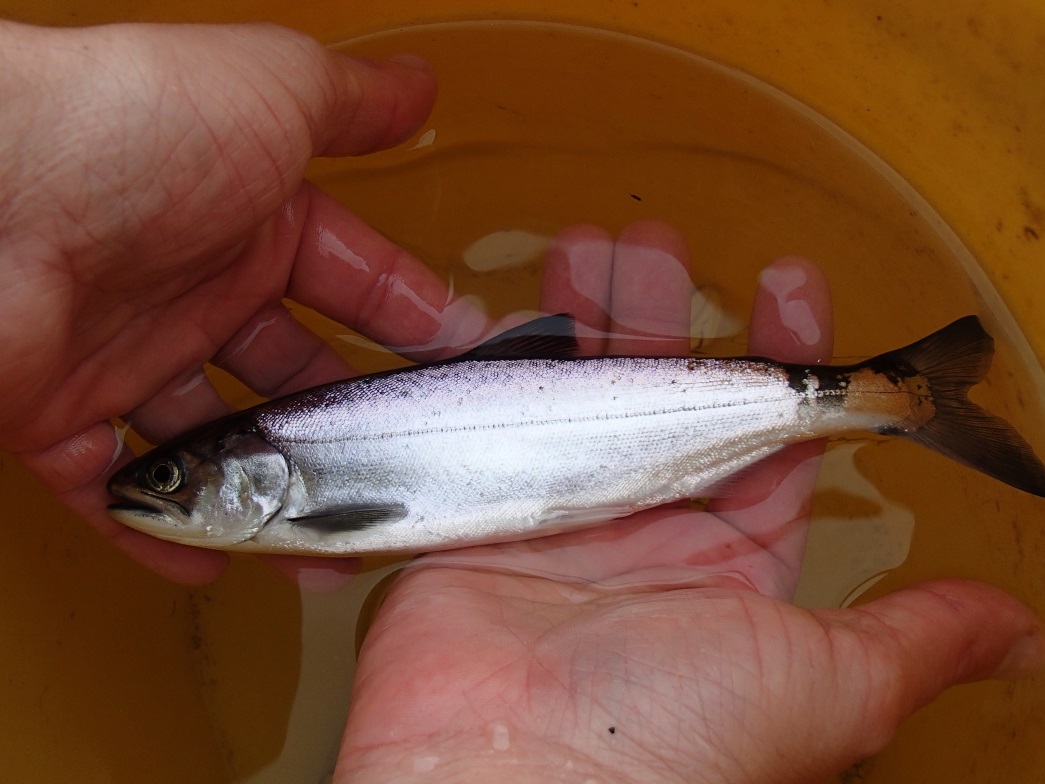 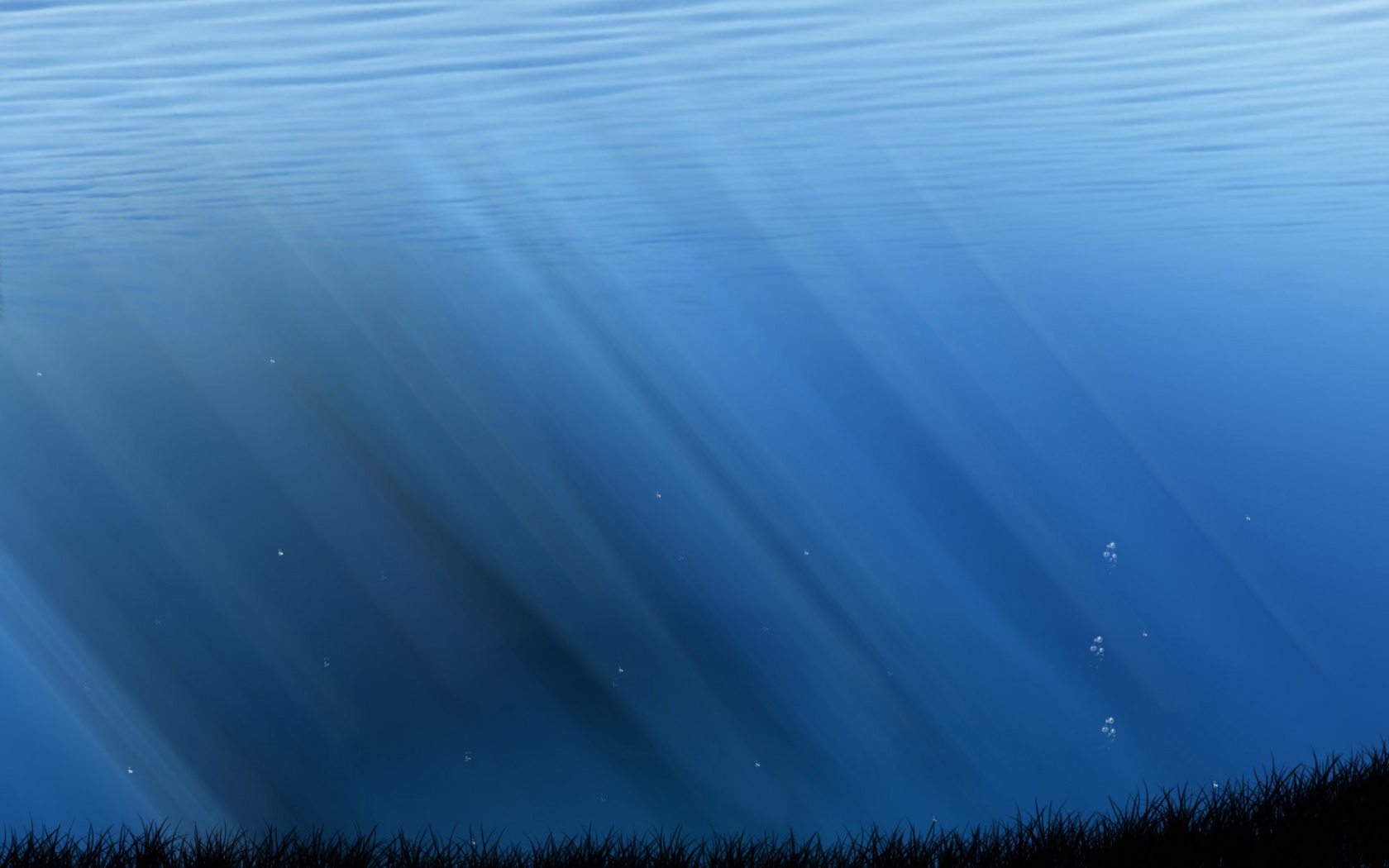 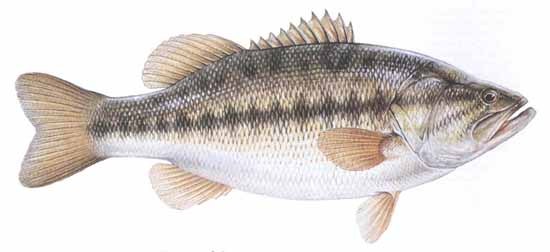 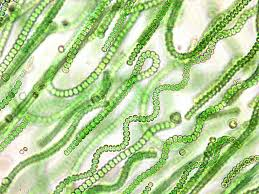 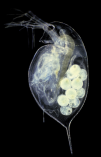 C N P
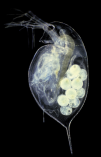 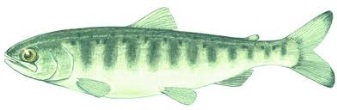 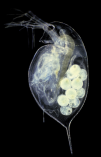 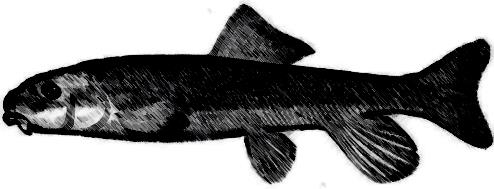 2012 and 2013 Deep Drawdowns
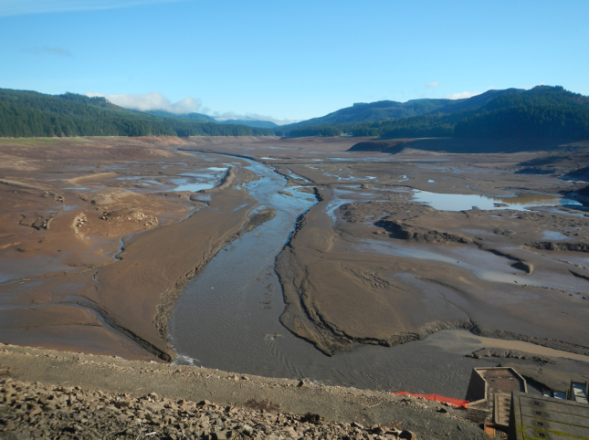 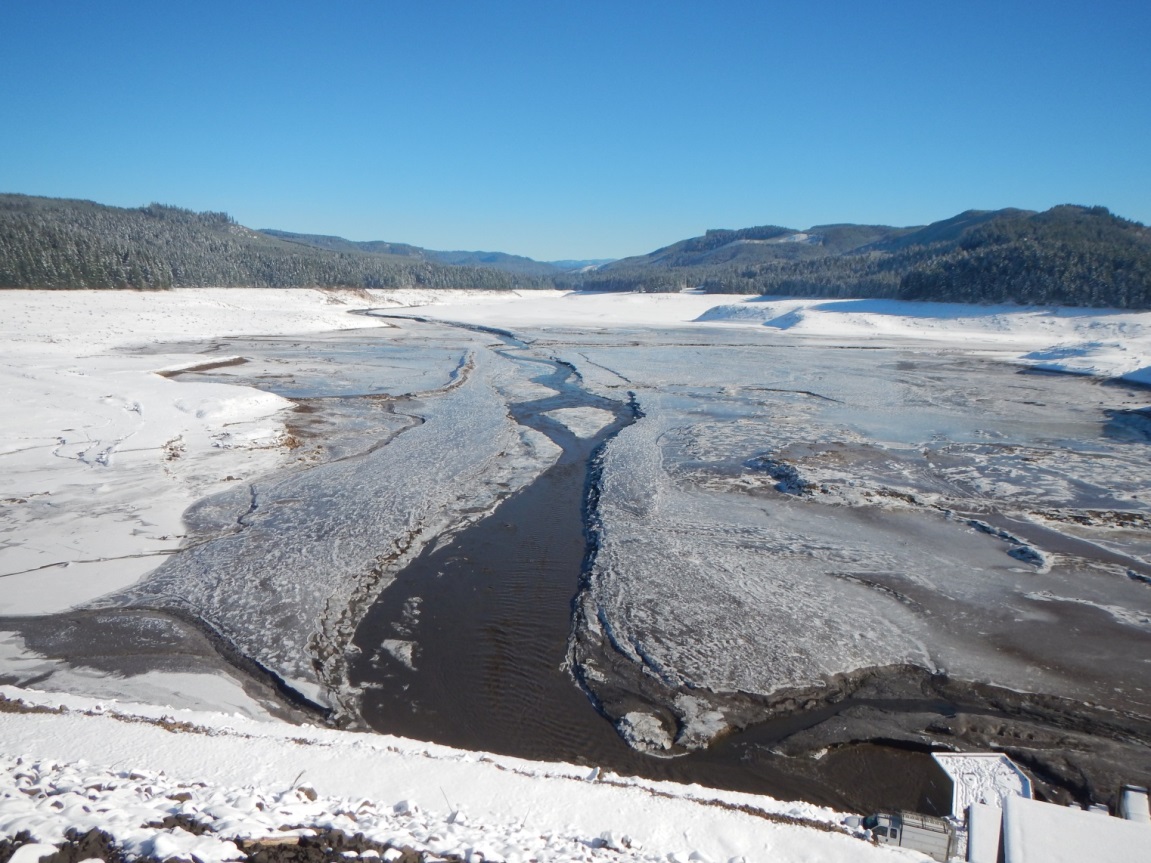 Project Timeline
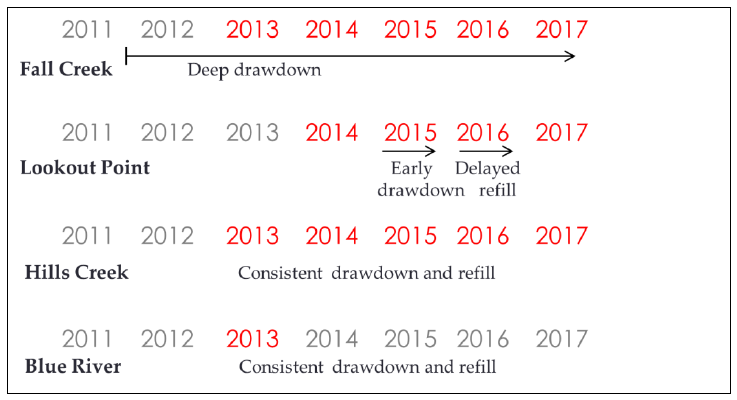 Sampling design
N
1
Space
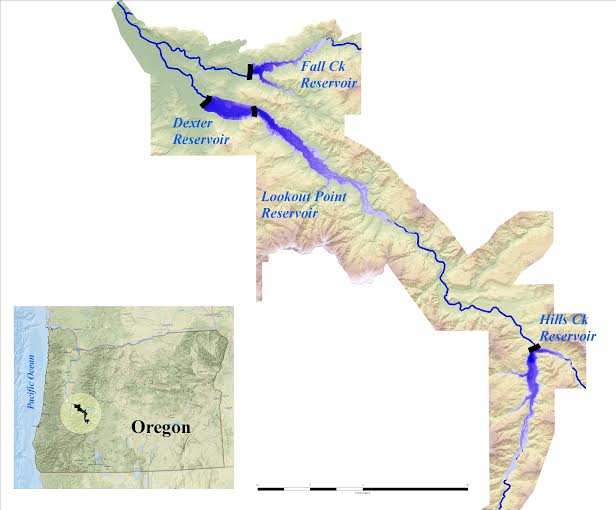 2
C
4
3
Full-pool sampling
Multiple depths x sites x times
Chemistry, light, T°, conductivity, pH, Chl α, phytoplankton, zooplankton, invertebrates, fish (fin clips) 
Drawdown sampling
Outflow water chemistry
[Speaker Notes: Most of the depth profiles will be from the core, deepest site – REPLACE MAP]
Less light penetration in Fall Creek
Depth in feet where light is 10% of surface irradiance
Influenced by suspended sediments, DOC and algae blooms
[Speaker Notes: Could mention BR for reference]
Less light penetration in Fall Creek
Depth in feet where light is 10% of surface irradiance
Influenced by suspended sediments, DOC and algae blooms
[Speaker Notes: Could mention BR for reference]
Thermocline is shallower in Fall Creek
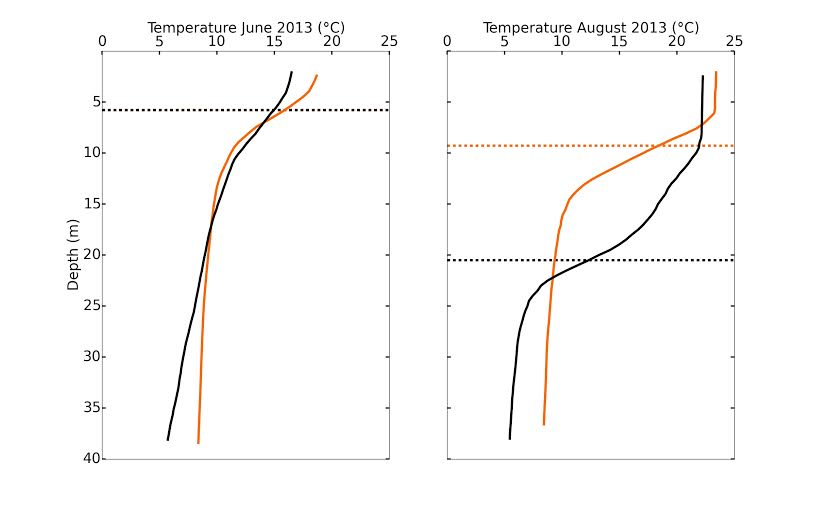 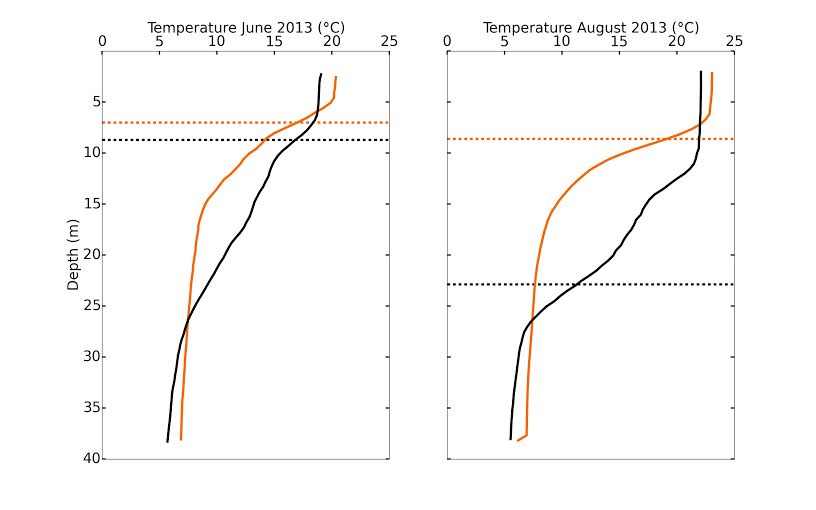 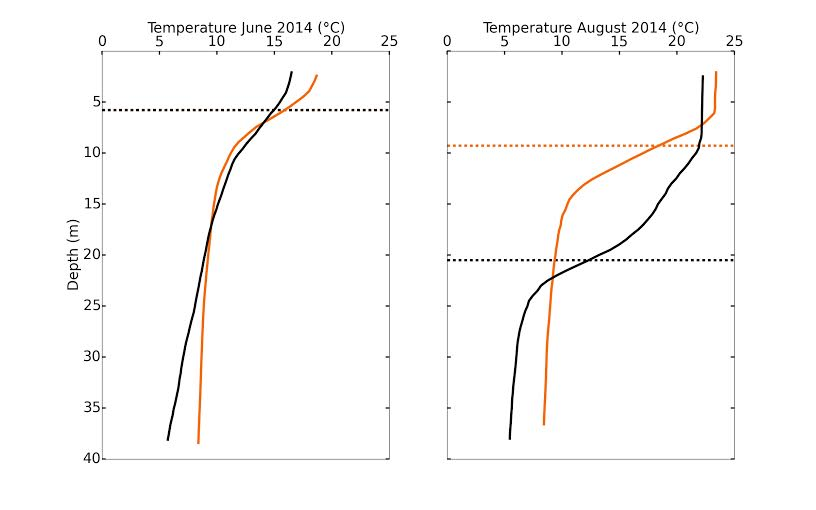 (ft)
15

30

45

60

75

90

105

120
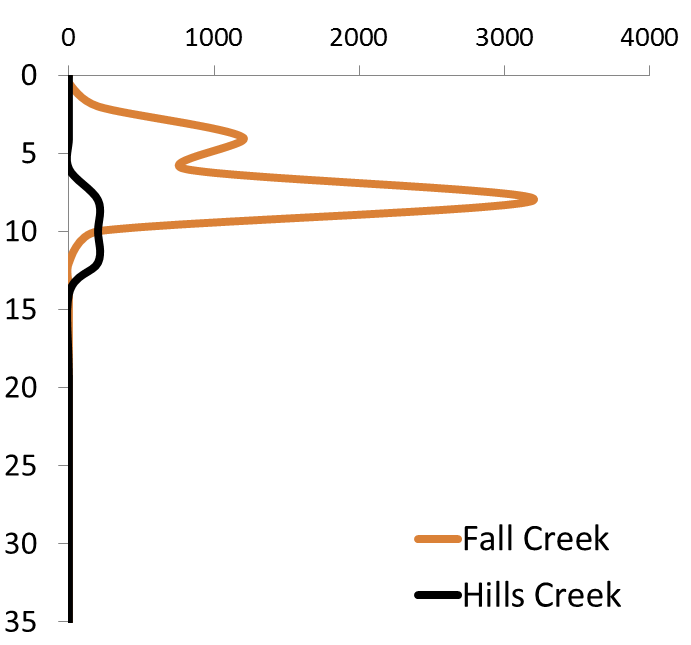 30      40       50       60      70      75 (°F)
[Speaker Notes: MAYBE REMOVE]
Thermocline is shallower in Fall Creek
Similar oxygen demand in June
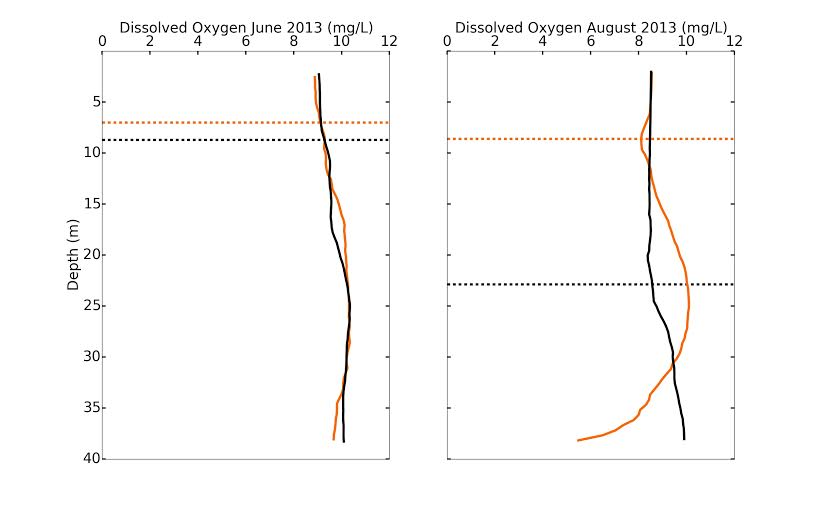 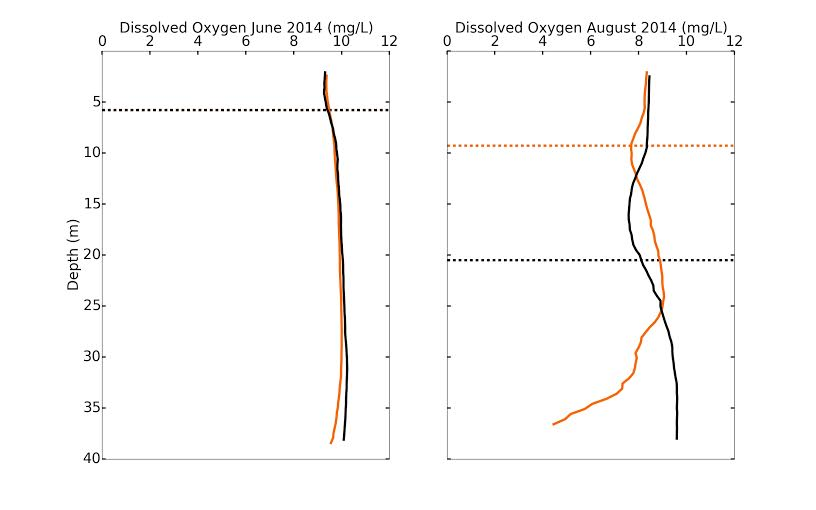 2013
2014
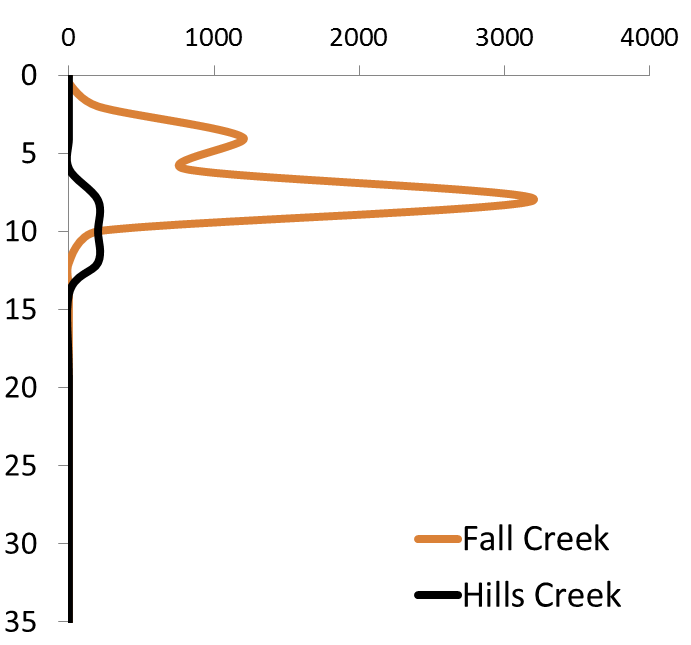 min
[Speaker Notes: None of the reservoirs was hypoxic – bring notes on minimum add thermocline

The dissolved oxygen profile in Fall Creek shows greater evidence of oxygen consumption below the thermocline
This is true both in comparison to Hills Creek and Lookout Point, but also across years]
More oxygen demand in August
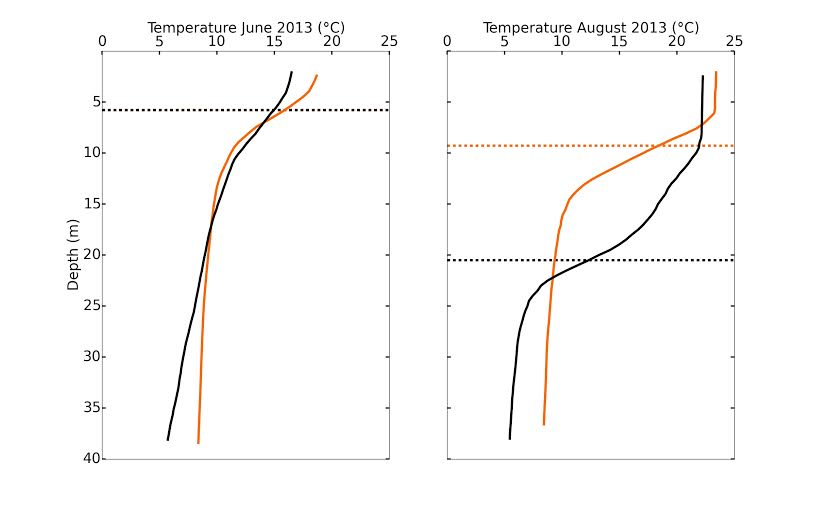 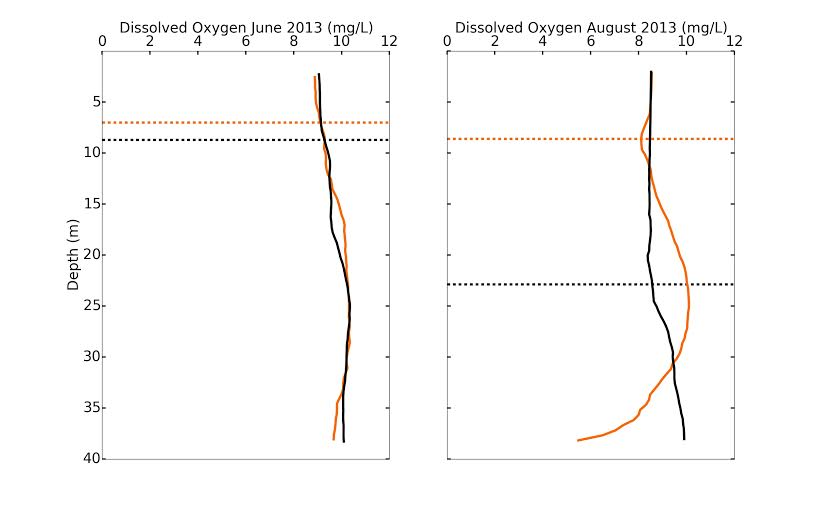 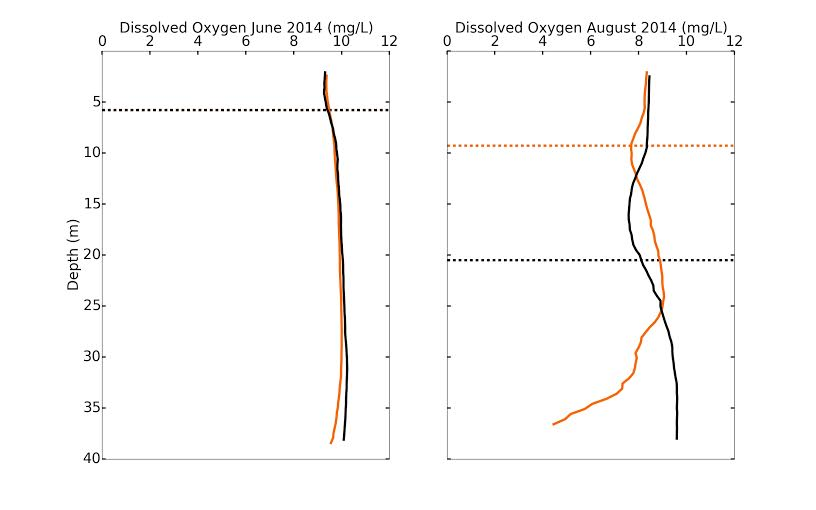 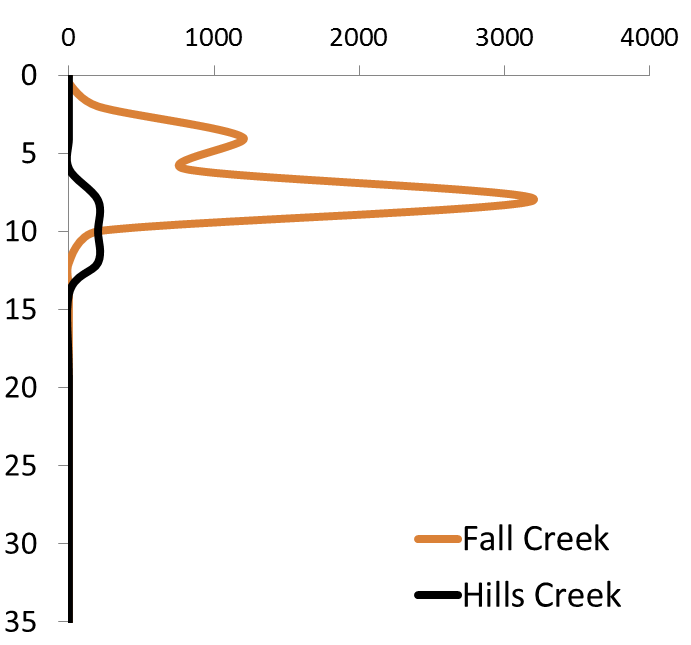 Less abundant Daphnia in Fall Creek in June
Daphnia / m3 in June 2013
Daphnia / m3 in June 2014
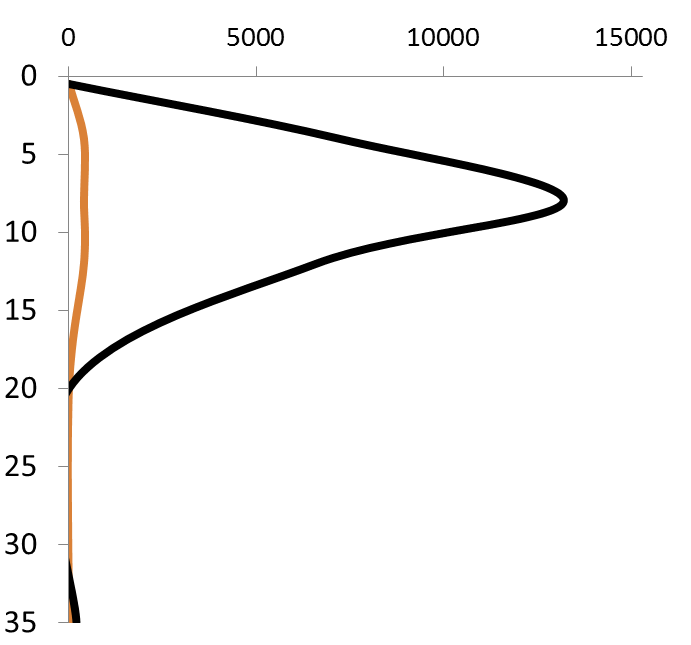 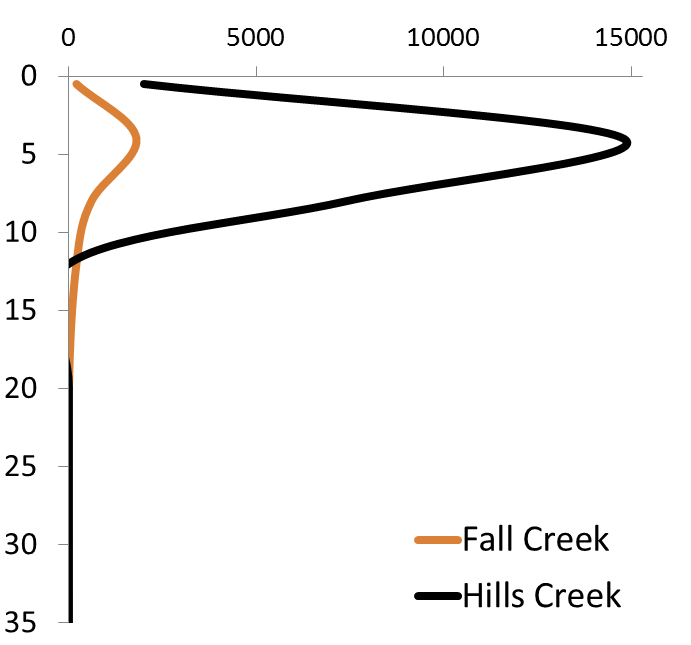 More abundant Daphnia in Fall Creek in August
Daphnia / m3 in August 2013
Daphnia / m3 in August 2014
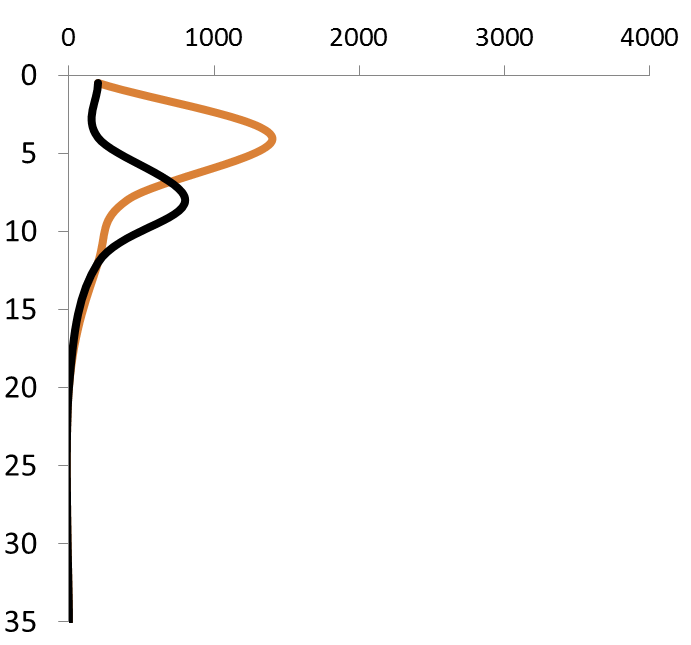 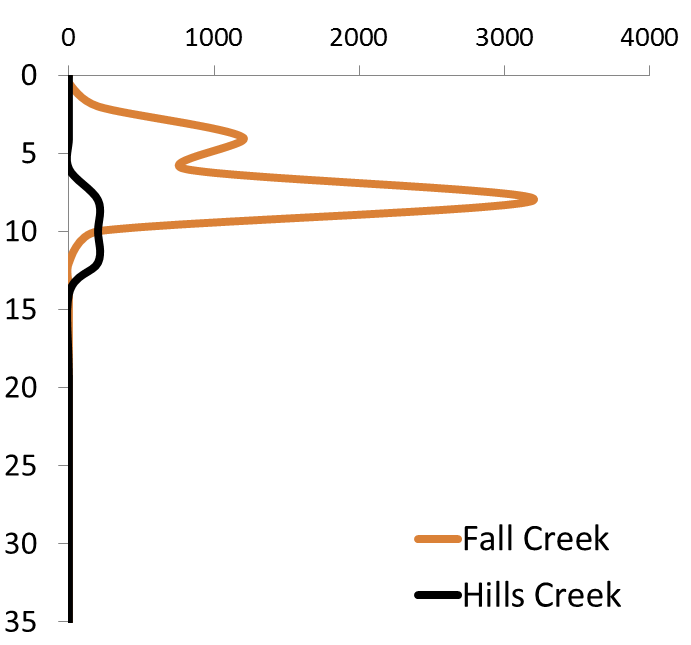 Findings in Fall Creek
The light transmission and thermocline were similar across years, and continue to suggest sediment resuspension following deep drawdown.

The DO curve indicates higher oxygen demand in Fall Creek Reservoir.

Zooplankton collections suggest strong seasonal dynamics with lower June abundance and higher August abundance in Daphnia.
Bioenergetics in Reservoirs
Bioenergetics modelling can give us a way to predict changes in growth with changes in:
Temperature
Light
Zooplankton
  including the overlap in these groups.
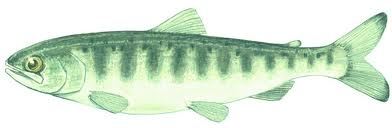 Consumption
Growth and Metabolism
Excretion
Egestion
[Speaker Notes: USE DRAWN CHINOOK]
Modelling Chinook Salmon Consumption of Daphnia
Search Volume
Reaction Distance
ERz,t = (π 3.787L0.4747z,t TL0.9463)2z,t SSt PDz,t

ER = Encounter Rate (prey per hour at depth z and diel time period t)
L = Light (lux)
TL = Total Length (of prey)
SS = Swimming Speed 
PD = Prey Density (vertical distribution)
Mazur and Beauchamp 2006
Parameters for BioE Modelling
Temperature strata
Light extinction coefficient
Predicted Chinook depth in June vs. August
Optimal growth temp 15.5 °C (Jobling 1981)
Prey densities (PD; Daphnia) at predicted depth
Encounter rate (ER) at depth based on light
Total volume available
Optimal growth temperatures of 
Largemouth Bass 28.1 and 28.6 °C (Díaz et al. 2007)
Rainbow Trout  16.5 to 17.2 °C (Jobling 1981)
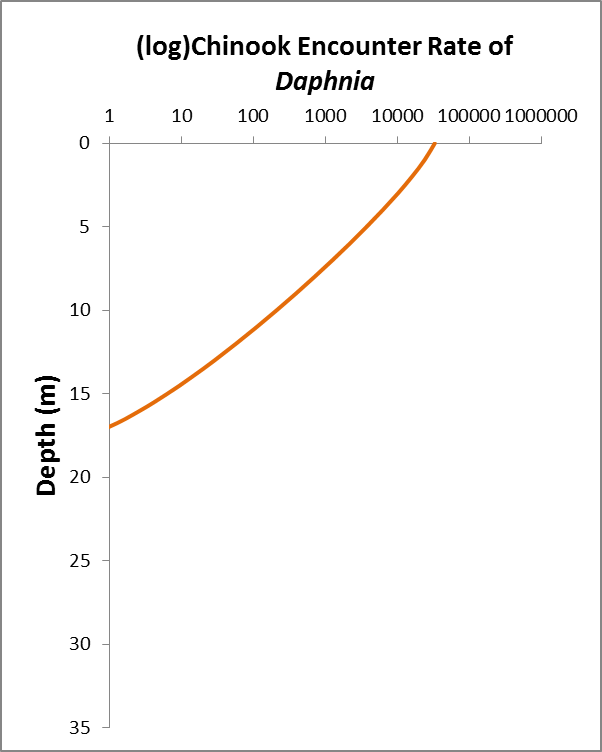 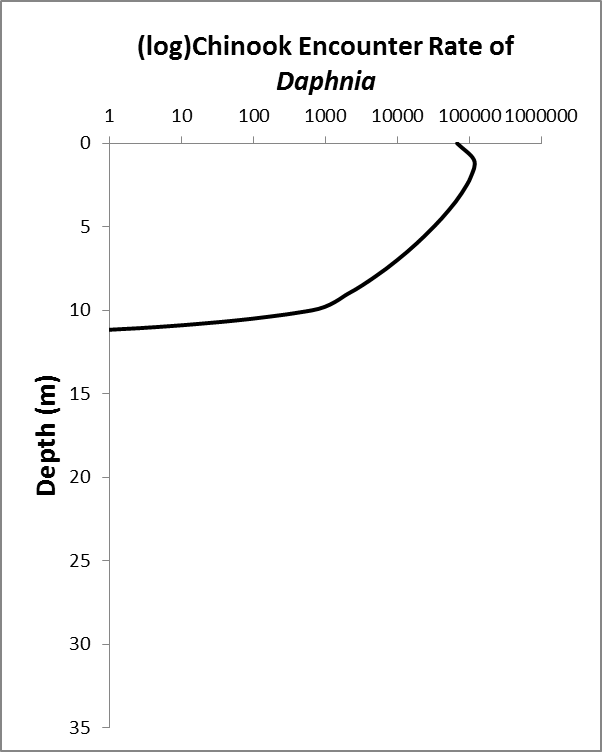 18°C
18°C
12°C
12°C
June
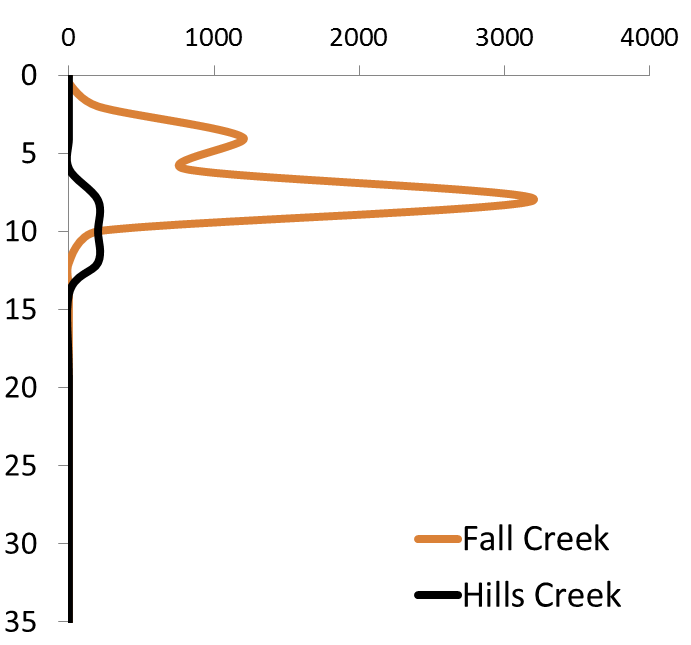 [Speaker Notes: LABEL AXES]
Fall Creek Daphnia Densities Change Through the Summer (# / m3)
May
July
August
June
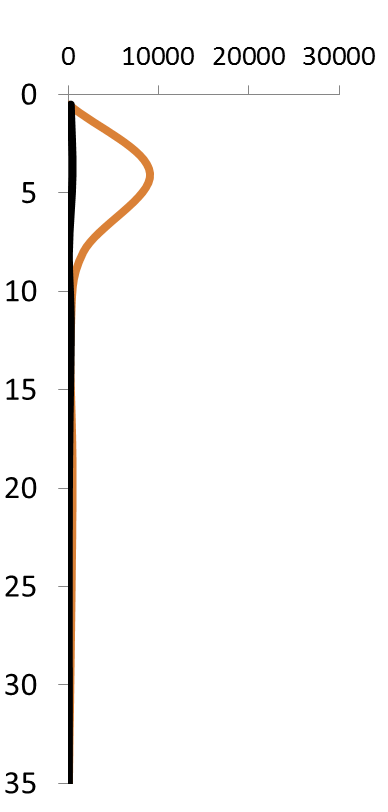 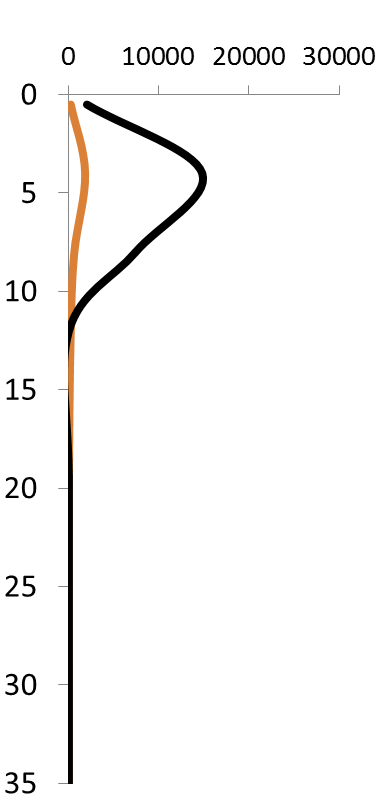 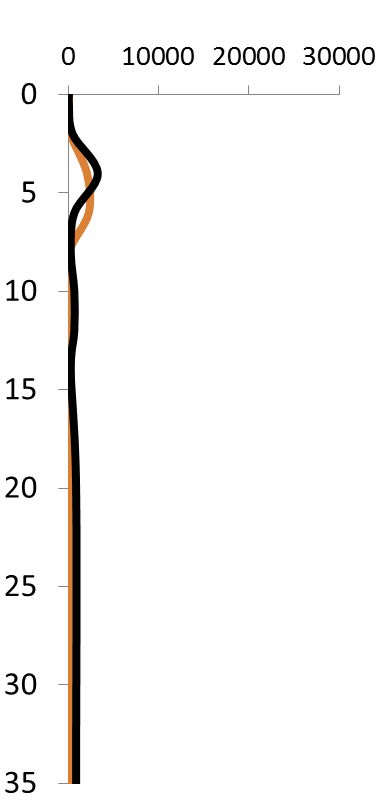 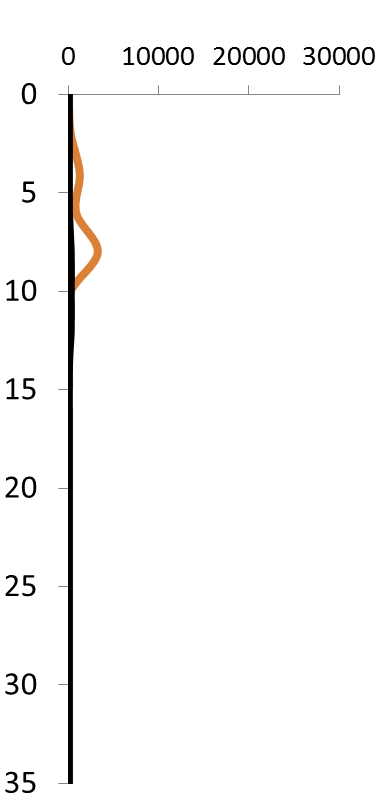 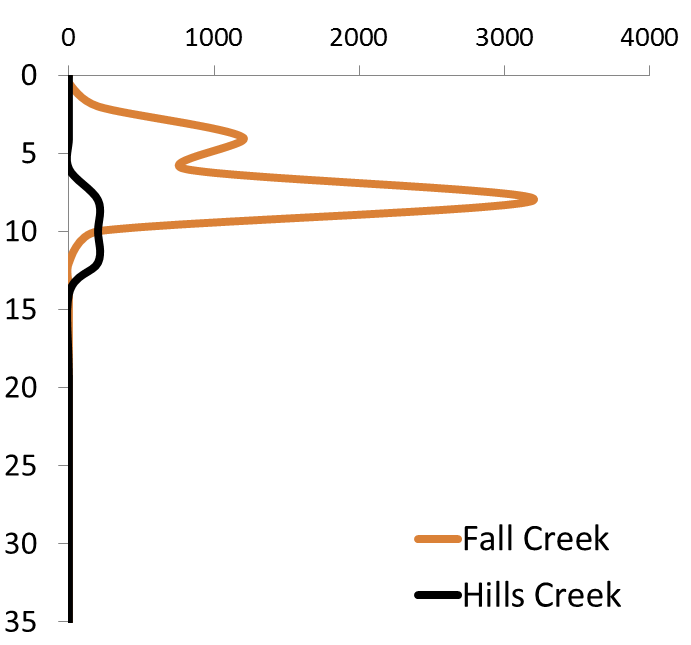 Potential tradeoffs of deep drawdown:
Decreased water clarity 
Via increased resuspension of fine sediments 
Decreased oxygen at depth
Altered seasonal zooplankton availability
Increased potential for spatial overlap of juvenile Chinook Salmon and zooplankton prey  
Potential for increasing growth rates
Increased exposure to remaining warm water *predators* with contraction of temperature zones
We expect resuspension to decrease across years, likely reducing these effects…
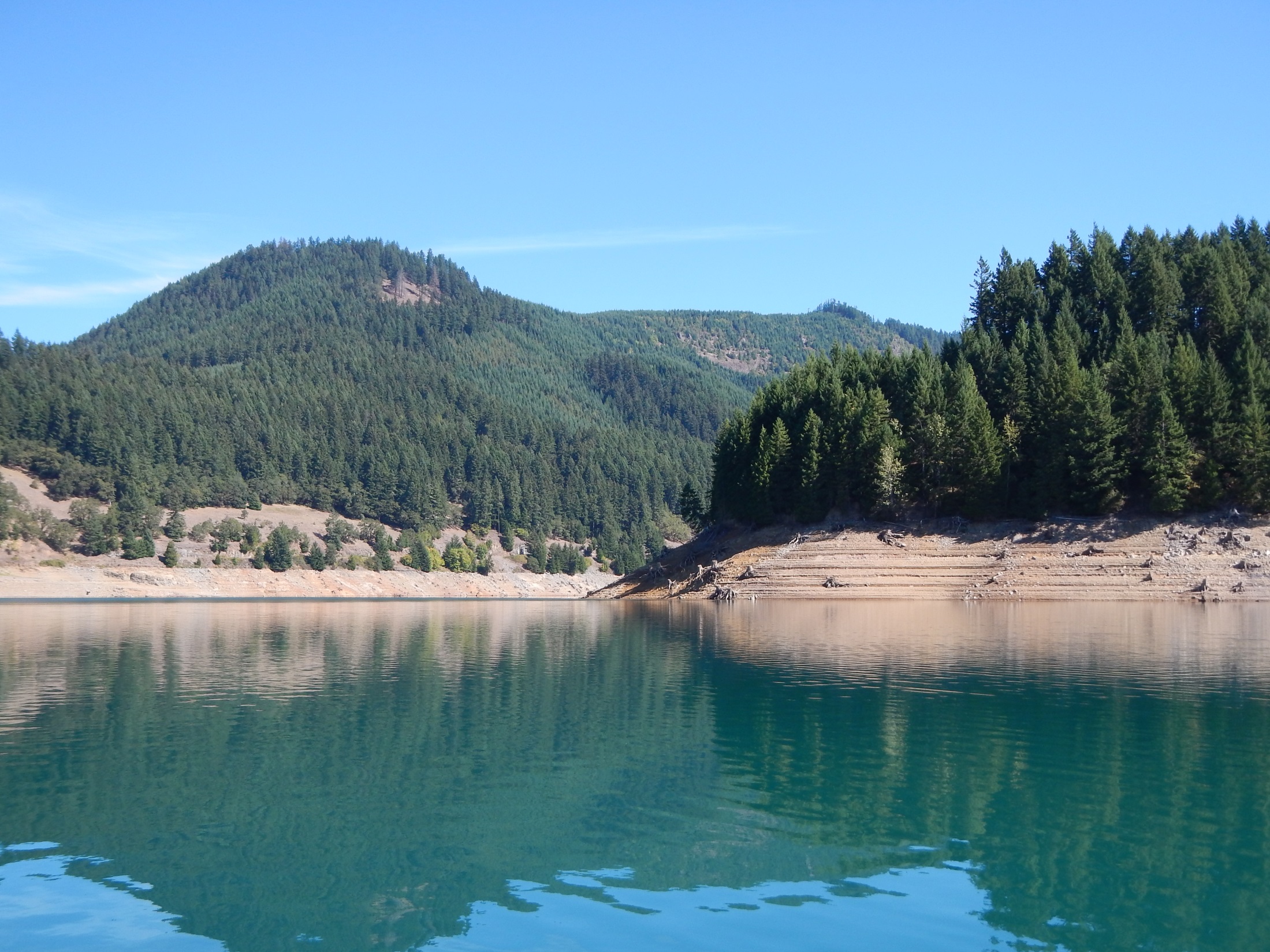 Questions?